CORONAVÍRUS
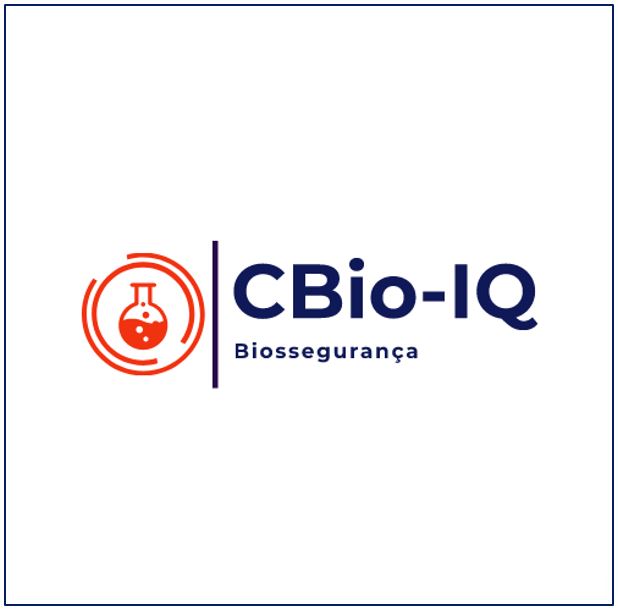 Manual de procedimentos para zeladoria e vigilância patrimonial
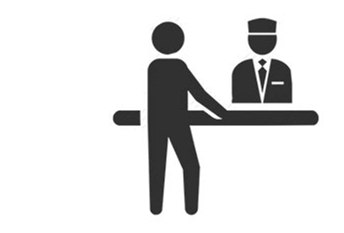 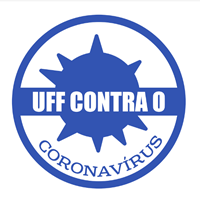 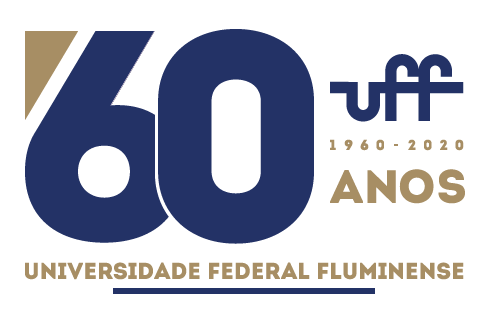 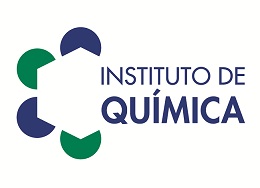 CORONAVÍRUS
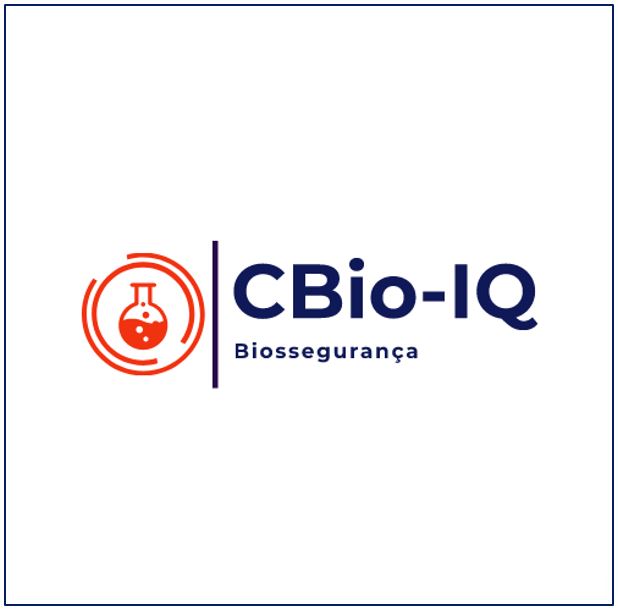 O acesso ao IQ será liberado se:
O nome constar na planilha do dia.

A temperatura medida for inferior a 37,5 ºC.

Estiver usando máscara.

Efetuar a higienização do calçado.

Efetuar a higienização das mãos com álcool gel.
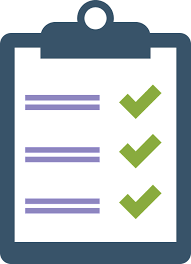 CORONAVÍRUS
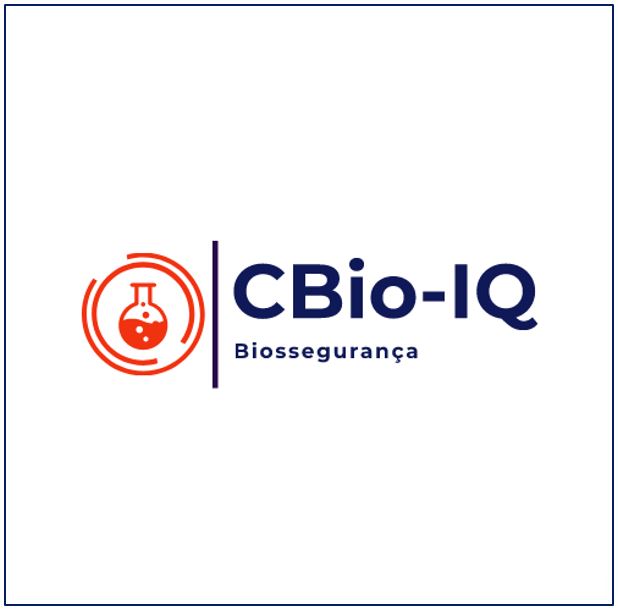 Controle dos Acessos ao IQ
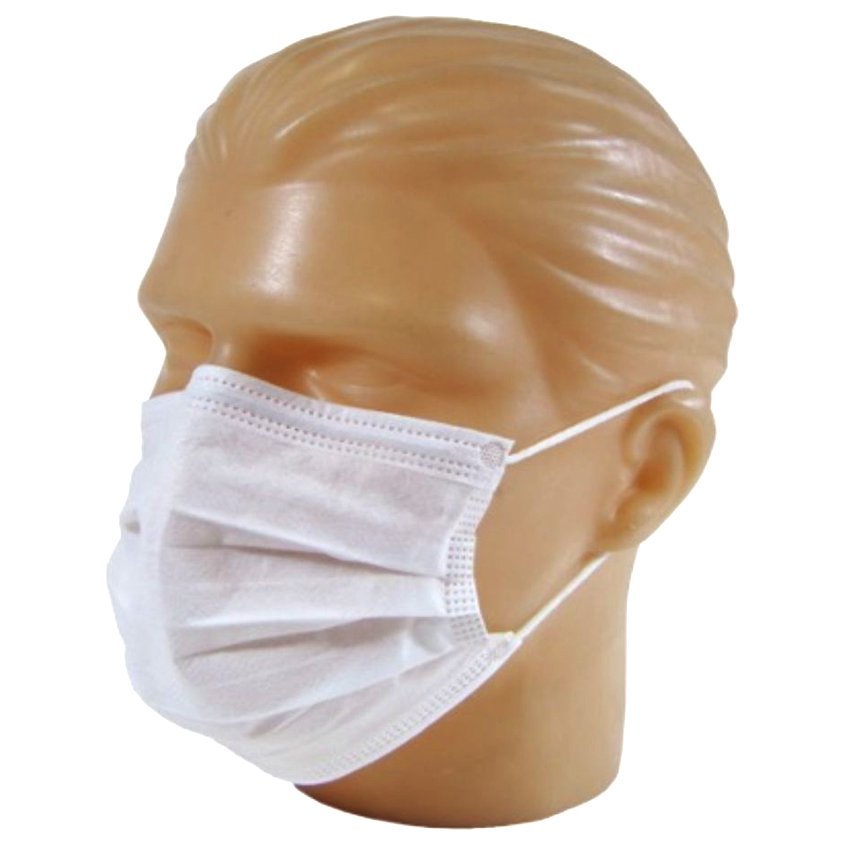 O uso de máscara é obrigatório!

Confrontar o nome do servidor com a planilha do dia, por meio de documento de identificação.

Perguntar à pessoa se tomou antitérmico.

Aferir a temperatura corporal do servidor, utilizando termômetro de infravermelho e registrar o valor na planilha. Não é recomendado conversar próximo às pessoas, durante a medição de temperatura.
CORONAVÍRUS
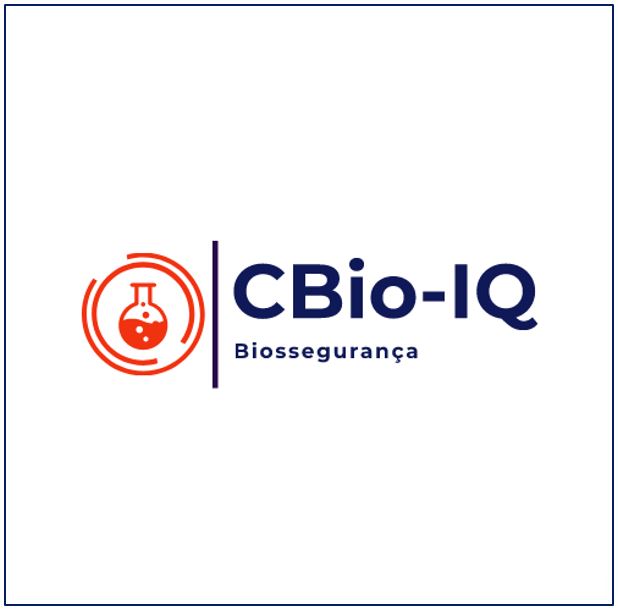 Controle dos Acessos ao IQ
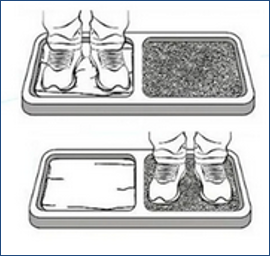 Orientar a permanência por vários segundos do calçado no tapete higienizador.
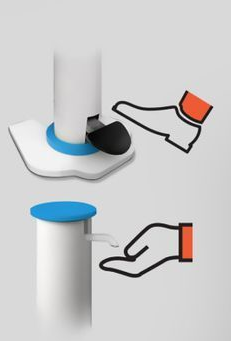 Orientar a higienização das mãos com álcool gel, através dos totens localizados na entrada do prédio.
CORONAVÍRUS
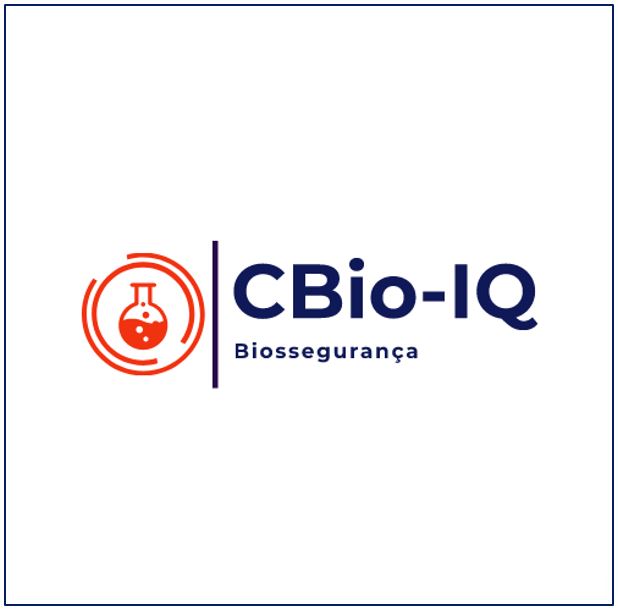 Técnica de uso do termômetro
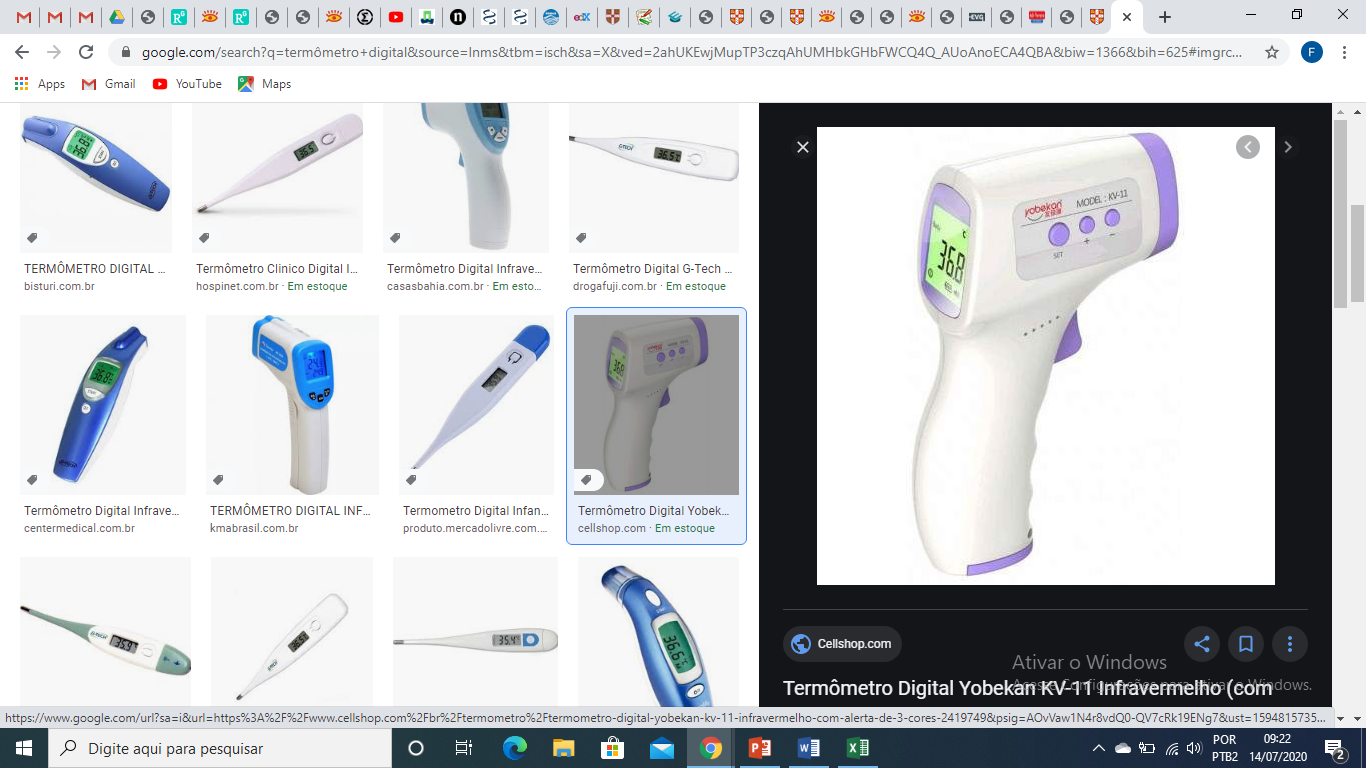 Retire o termômetro do estojo protetor.
Verifique se a lente ou o sensor de infravermelho estão livres de detritos, sujeira ou condensaçãoque possam afetar a precisão da leitura.
Use um cotonete macio e álcool para limpá-lo com cuidado, se necessário. Evite arranhar a lente ou o sensor.
CORONAVÍRUS
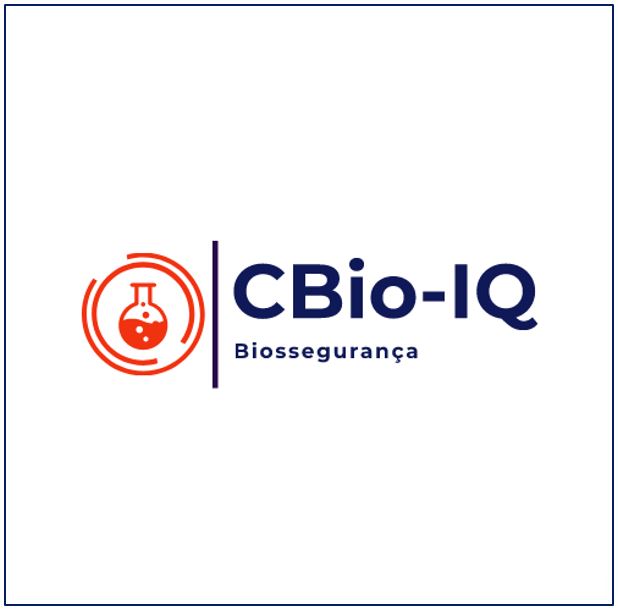 Técnica de uso do termômetro
Ligue o termômetro pressionando o botãoliga/desliga e confirme se está no modo demedição de temperatura corporal.

Verifique no visor se o ícone <°C> está selecionado.

Posicione o sensor próximo da testa (3 a 5 cm de distância), orientando-o perpendicularmente (“⊥”) e aperte o gatilho.
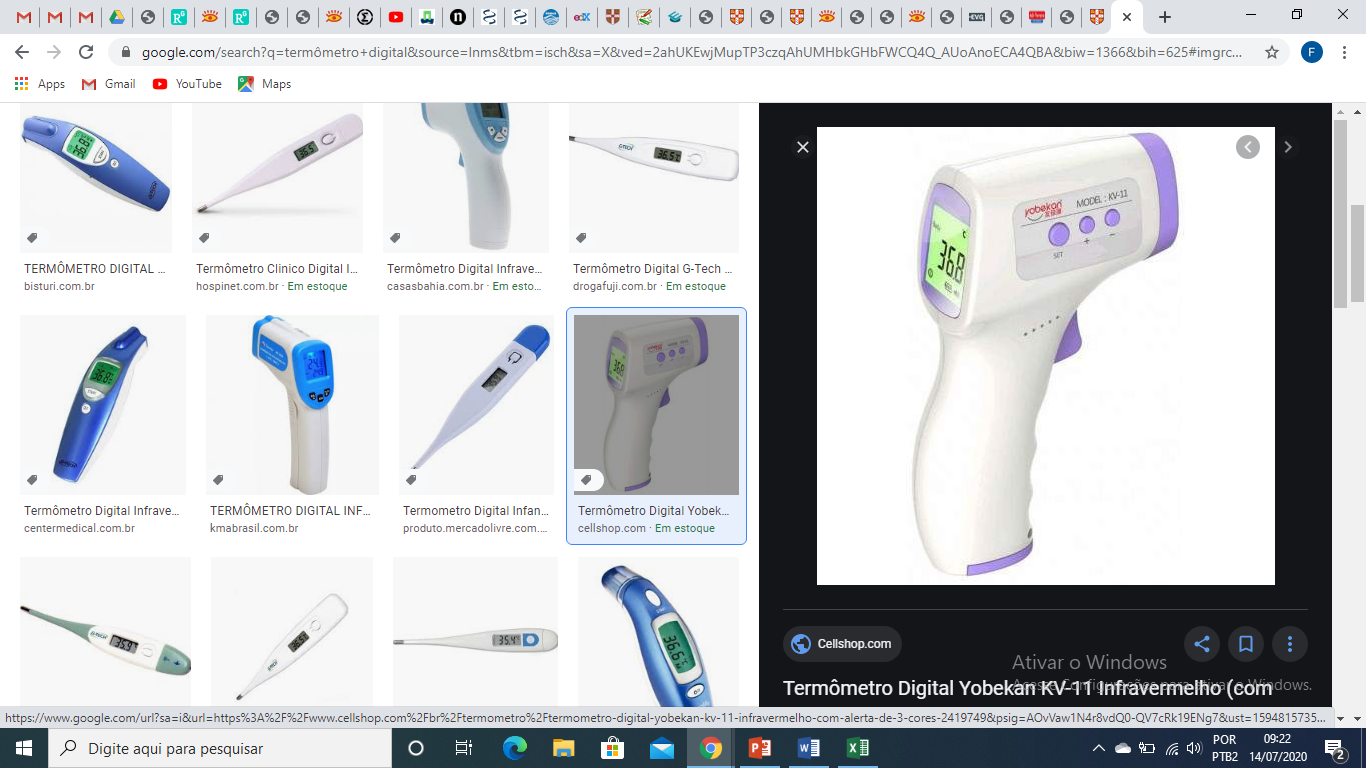 CORONAVÍRUS
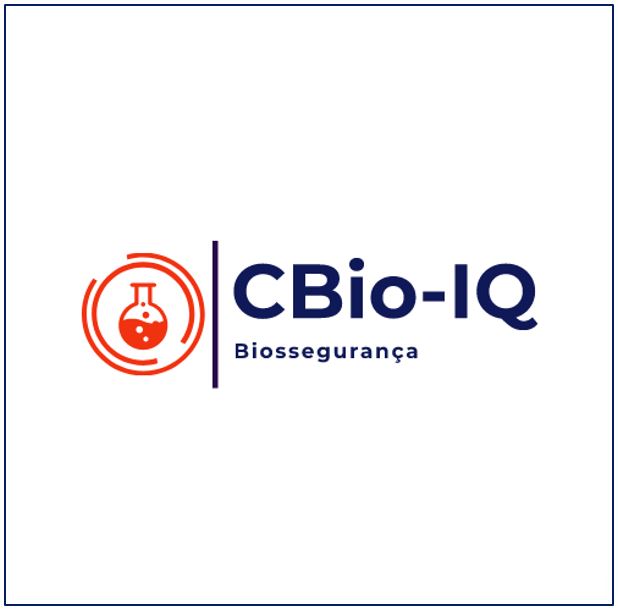 Técnica de uso do termômetro
Se a temperatura medida: 
- Estiver entre 36,0ºC e 37,4°C - Temperatura normal 
- For maior ou igual a 37,5°C – Indicação de febre
Repita a medição se entre 37,3ºC e 37,7ºC, ou abaixo de 35,0ºC
Para temperatura confirmada menor que 35,0ºC afira a medição com um termómetro de contacto (normal entre 34,7 e 37,4ºC) e higienize-o com álcool 70% após o uso.
CORONAVÍRUS
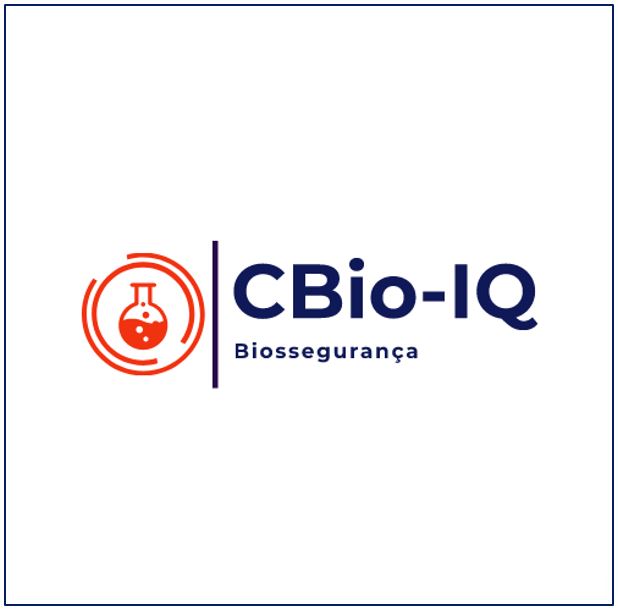 Técnica de uso do termômetro
Registre a temperatura que aparece no visor e informe à pessoa.

Desligue o termômetro pressionando ligeiramente o botão liga/desliga.
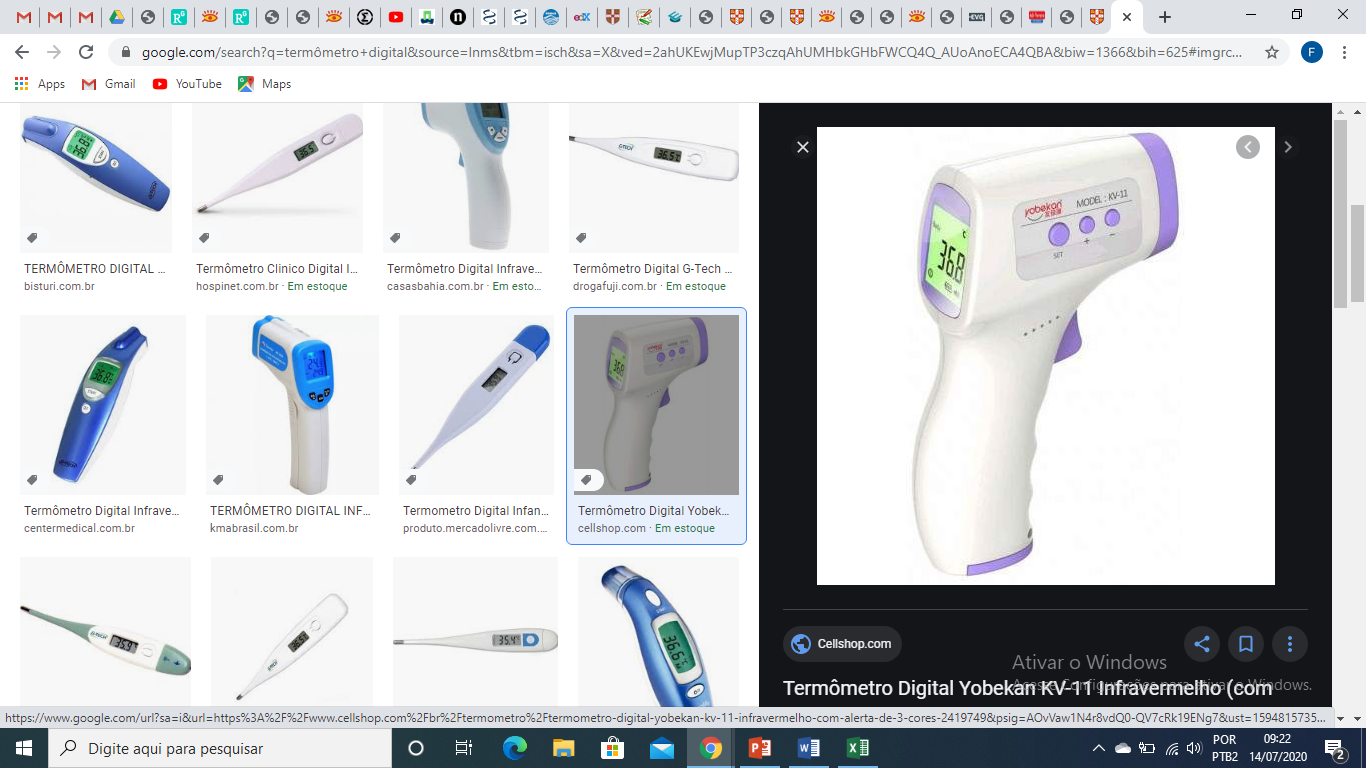 CORONAVÍRUS
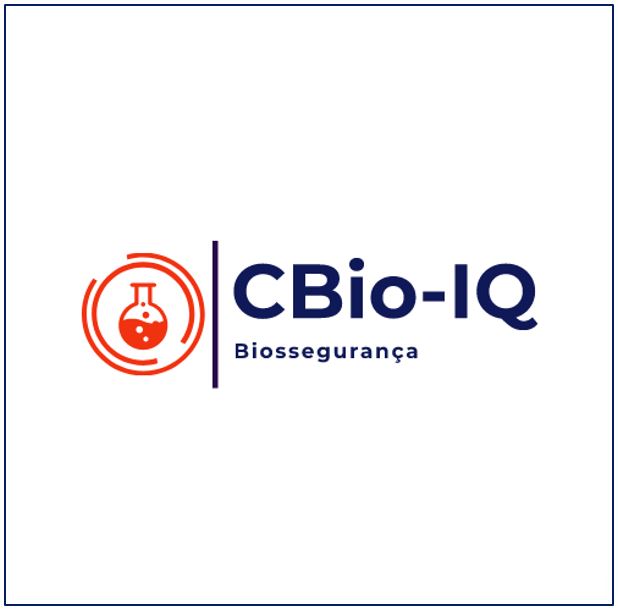 Técnica de uso do termômetro
Obrigatoriamente o termômetro deve ser desligado e ligado novamente entre medições consecutivas.

Limpe-o com álcool 70%

Guarde-o no estojo protetor sempre que não esteja em uso.

Armazene-o em lugar protegido de temperaturas altas e baixas, umidade, luz direta e poeira.
CORONAVÍRUS
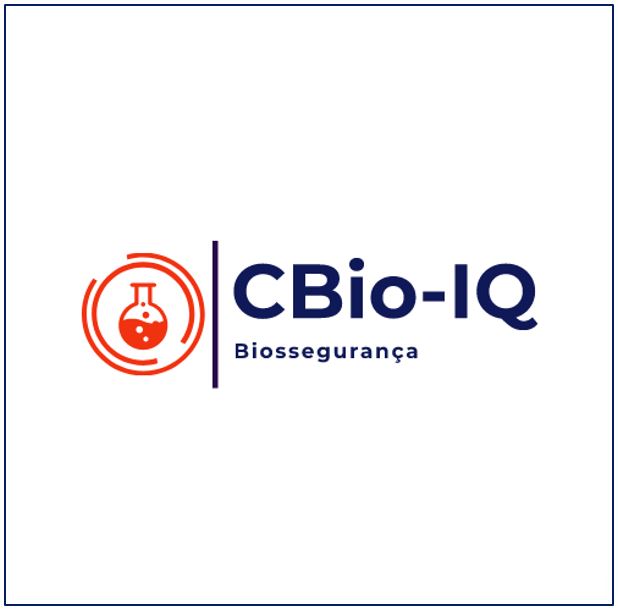 Técnica de uso do termômetro
Não é recomendada a medição após esforço físico. Aguarde alguns minutos para o indivíduo repousar.

Não é recomendada a medição se alimentando ou pouco depois, devendo aguardar alguns minutos.
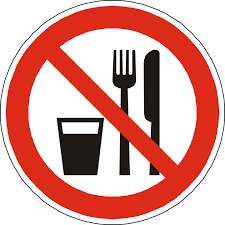 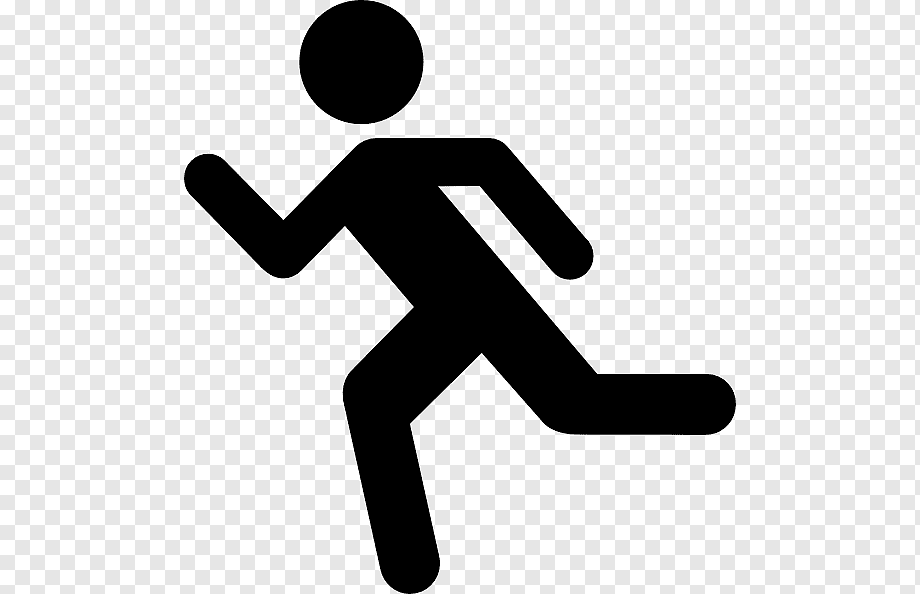 Testa com suor ou com maquilhagem pode influenciar a medição
CORONAVÍRUS
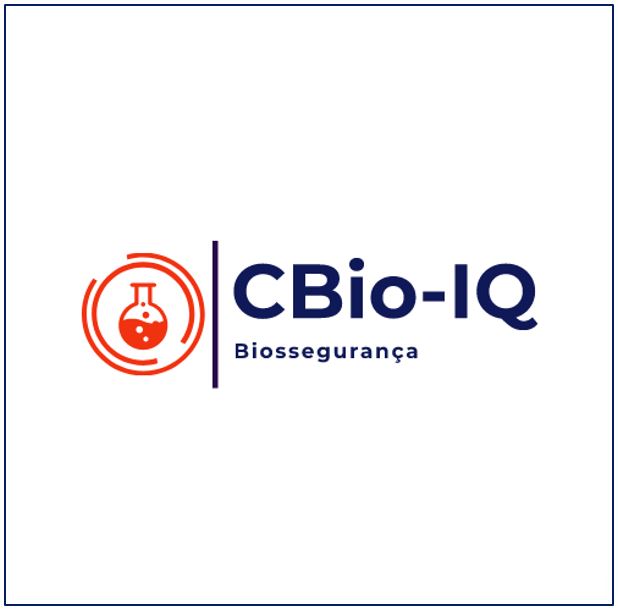 ATENÇÃO!
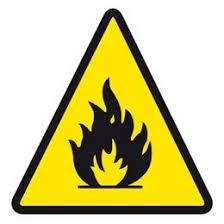 O álcool é altamente inflamável! Use sempre longe de  fontes de fogo (fogão, isqueiro, fósforo).
O álcool pode danificar alguns materiais:
	- tubos de plástico, silicone, borracha, colas.
CORONAVÍRUS
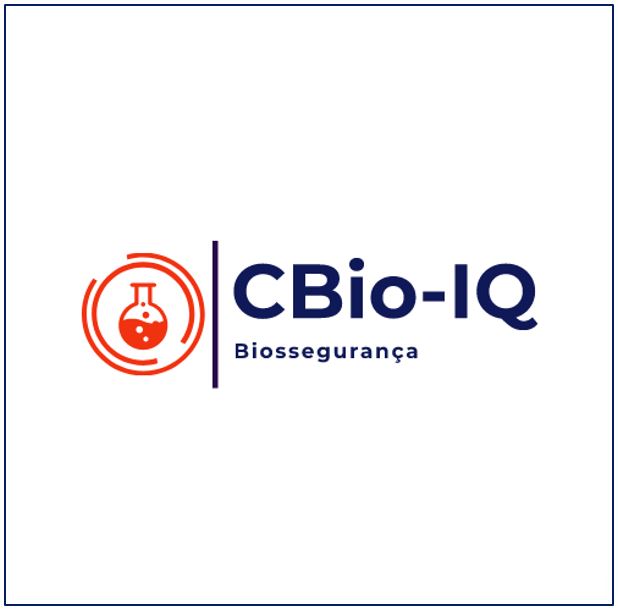 Referências bibliográficas
CONSELHO FEDERAL DE FARMÁCIA – Padronização de acessórios para medida de temperatura. Disponível em: https://www.cff.org.br/userfiles/Corona001%20-%2016mar2020.pdf Acesso em: 10 de junho de  2020.

UNIVERSIDADE FEDERAL FLUMINENSE – Plano de Contingência. Disponível em: http://www.uff.br/sites/default/files/plano_de_contingencia_uff-covid-19-versao_3.pdf. Acesso em 08 de junho de 2020.

INMETRO - Guia Termômetro Infravermelho: Guia de boas práticas para uso de termômetros de infravermelho para realizar medições de temperatura humana, 19 de maio de 2020. Disponível em https://www4.inmetro.gov.br/sites/default/files/media/file/guia-termometro.pdf. Acesso em 30 de agosto de 2020.